Rééducation d’une dyslexie hémianopsique : cas H.I. Valentine DEMOULIN (1) & Jean-François KAUX (2)(1) Unité de Revalidation Neuro-Cognitive et Logopédique (RNCL), Service de Médecine Physique, CHU de Liège, Belgique(2) Service de Médecine Physique, CHU de Liège, Belgique
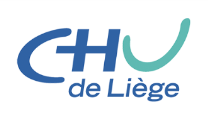 H.I.
RESULTATS
HISTOIRE MEDICALE
 Patient gaucher - 55 ans  - médecin.
 Hémianopsie droite complète suite à l’ablation d’un tumeur en région occipitale gauche.
Résultat du bilan neuropsychologique : dyslexie hémianopsique, déficit mnésique et exécutif.
 Reprise du travail à mi-temps médical après 1 mois.
 Entrée en rééducation 2 mois et demi après installation de la lesion.

PLAINTES
 Plaintes centrées majoritairement sur la lecture:  lenteur extrême, erreurs d’anticipation, retours en arrière, passages à la ligne difficiles, saturation mentale
Répercussion significative dans la sphère professionnelle (lecture d’articles scientifiques, de dossiers etc. ) et privée (abandon de la lecture loisir autrefois très investie).
Les lignes de base post-rééducatives ont mis en évidence une amélioration significative à toutes les épreuves administrées alors que le champ visuel est inchangé (Batterie TAP 2.3). 

Batterie de lecture de M-P Departz


	






Ligne de base expérimentale : lecture de phrases de 11 mots présentées 2 secondes (E-prime)
 







Ligne de base expérimentale : lecture d’un texte	 Test D2







Amélioration rapportée par le patient en situation professionnelle et reprise de la lecture d’essais durant ses heures de loisir.
79,54
38,63
15,9
METHODE
LB  SPECIFIQUES
Test Balayage visuel de la batterie TAP 2.3 (Zimmermann & Fimm, 2012), Test D2 (Brickenkamp, 98), subtest Lecture à voix haute longueur/lexicalité de la batterie de lecture de M-P Departz (1999), enregistrement de la lecture d’un texte, tâche expérimentale de lecture de phrases de 11 mots présentées 2’’ sur E-prime. 
Analyse des résultats : Lecture très ralentie - Erreurs de lecture -  Passages à la ligne difficiles.
PROCEDURE
Procédure inspirée d'une étude de Schuett & al. (2008). 
Objectif :  entrainer les mouvements oculaires de la lecture en présentant brièvement à l'écran des mots et des chiffres (logiciel E-prime).
Principe : améliorer la vitesse des saccades et ajuster leur taille à la longueur des mots.
Consigne :  déplacer les yeux (non la tête), le plus rapidement possible, du milieu de l’écran à la fin de l’item (mot ou série de 3 chiffres), puis le répéter après sa disparition. Ne pas tenter de deviner le mot.
Niveaux de  difficulté: augmentation progressive de la difficulté en variant la longueur des items et la durée de présentation (2" à 500 millisecondes). 
Matériel : 
Mots de 3 à 12 lettres (Brulex ,1990), police monochasse, de 3 niveaux de fréquence.
Séries de 3 chiffres. Les 3 chiffres sont répartis aléatoirement sur un espace occupant au départ 3 caractères puis augmentant progressivement jusqu'à occuper 20 caractères (charge en mémoire de travail constante). 



Durée de la  rééducation :  9 mois, à raison de 3 séances par semaine dont 20 minutes consacrées à la rééducation de la lecture.
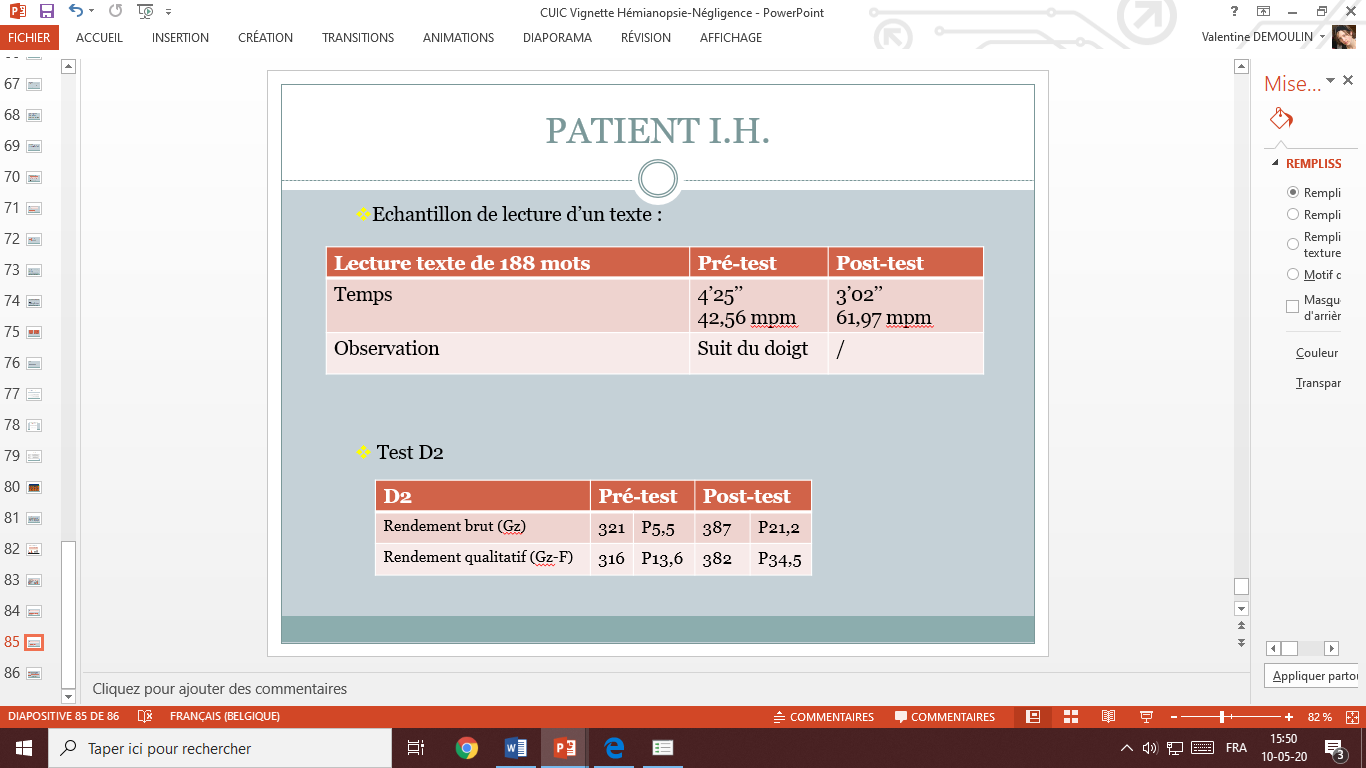 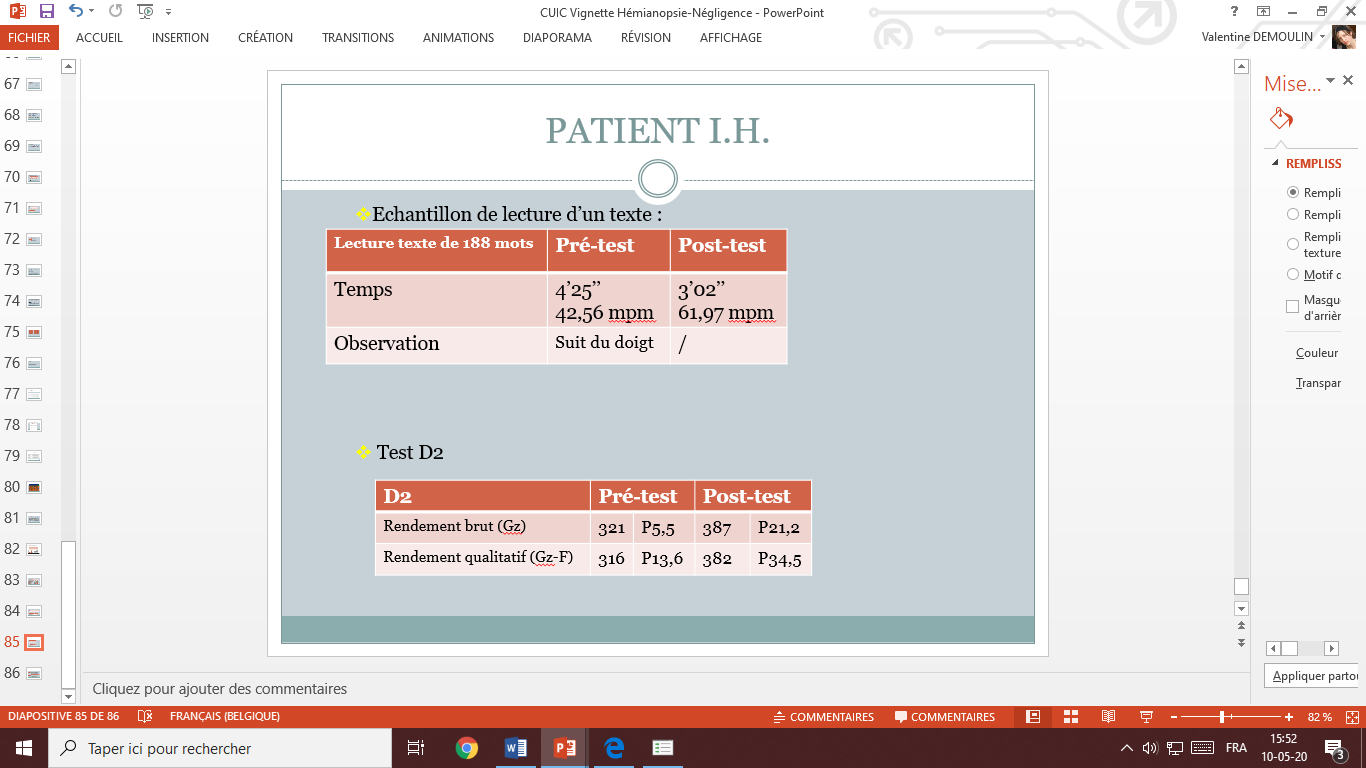 CRITIQUES -DISCUSSION
La méthode de rééducation présentée a permis une amélioration significative de la lecture objectivée dans les lignes de base administrées et observée dans les activités de la vie quotidienne du patient, professionnelle et privée.
Il faut néanmoins tenir compte du fait que la rééducation de la lecture était concomitante à la prise en charge d’autres sphères de la cognition (fonctions mnésiques et exécutives).
La réplication de la procédure sur un groupe de patients  serait nécessaire afin de confirmer l’efficacité de la méthode.
1  4      9
chemin
Références:
Schuett, S., Heywood, Ch. A., Kentridge, R; W., Zihl, J. (2008). Rehabilitation of hemianopic dyslexia: are words necessary for re-learning oculomotor control? Brain 2008, 131. 3156-3168.
Spitzyna GA, Wise RJS, McDonald SA, et al. 2007. Optokinetic therapy improves text reading in patients with hemianopic alexia : A controlled trial. Neurology, 68: 1922-30.
Contact: valentine.demoulin@chuliege.be